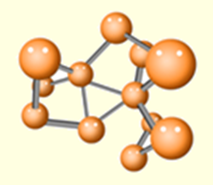 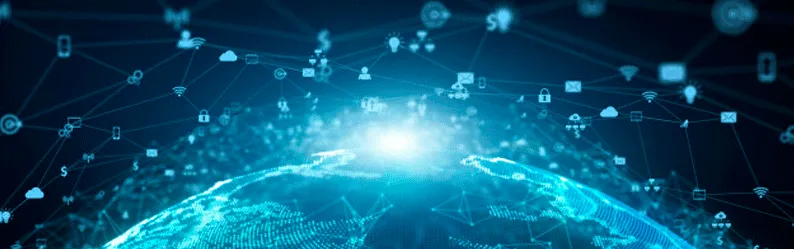 Redes Eletrônicas e Ambientes e Informação

Aula 4 – As redes eletrônicas (Internet e Web)
Prof. Dr. Marcos Luiz Mucheroni
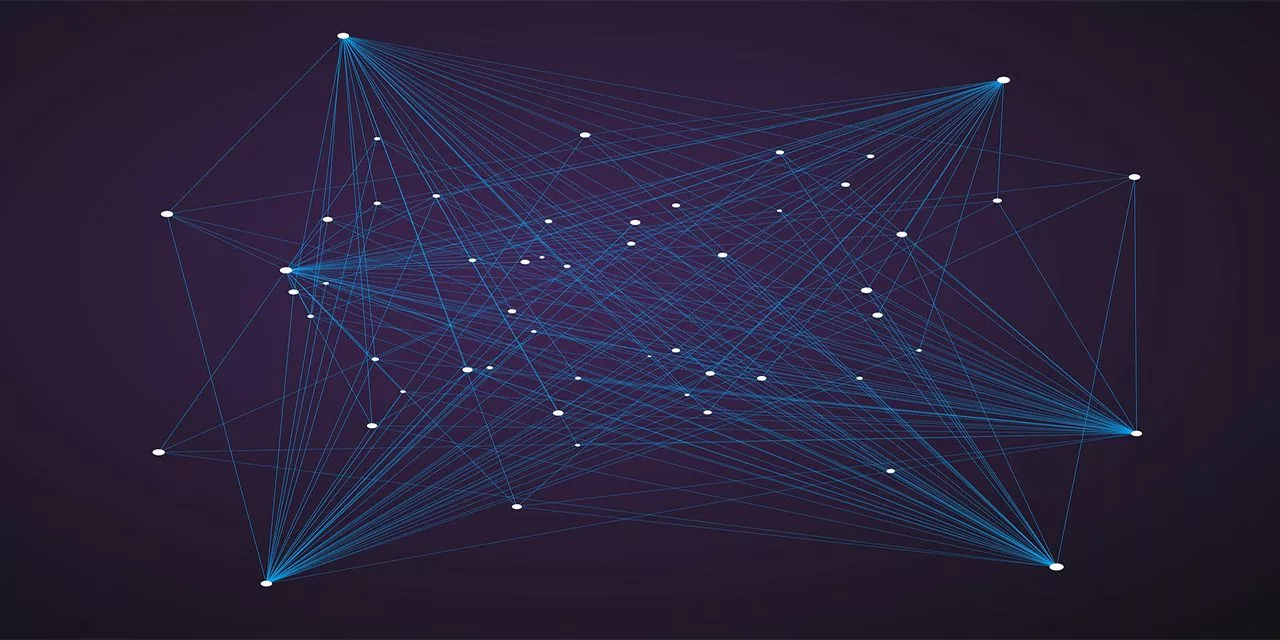 Prof. Marcos Luiz Mucheroni
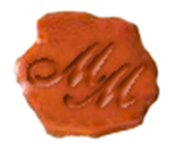 Aula 4 – Redes Eletrônicas:
4.1 História das redes de computadores e da Internet
4.2 O Que é a Internet?
4.2.1. Internet Camadas e protocolos
4.2.2. A borda da rede: modelos de conexão
4.3. A borda da Internet
4.4. A Camada da Rede
4.4.1. A camada de transporte
4.3.2. A camada de rede
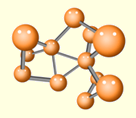 Marcos L Mucheroni
4.1. História da Internet
1961-1972: Estréia da comutação de pacotes
-   1961: Kleinrock - teoria das filas demonstra eficiência da comutação por pacotes
-   1964: Baran - comutação de pacotes em redes militares
-   1967: concepção da ARPAnet pela ARPA (Advanced Research Projects Agency)
1969: entra em operação o primeiro comutador de pacotes na UCLA (Universidade da Califórnia em Los Angeles) depois UTAH, UCLA SANTA BARBARA E SRI (Stanford)
1972: ARPAnet tinha cerca de 15 nós e foi apresentada publicamente pela primeira vez por Robert Kahn.
4.1. História da Internet
1961-1972: Estréia da comutação de pacotes -
: 
-  apresentaçao da ARPAnet (4 nós)
-  NCP (Network Control Protocol) primeiro protocolo host-host
-  Foi feito o primeiro programa de  e-mail
-  ARPAnet com 15 nós
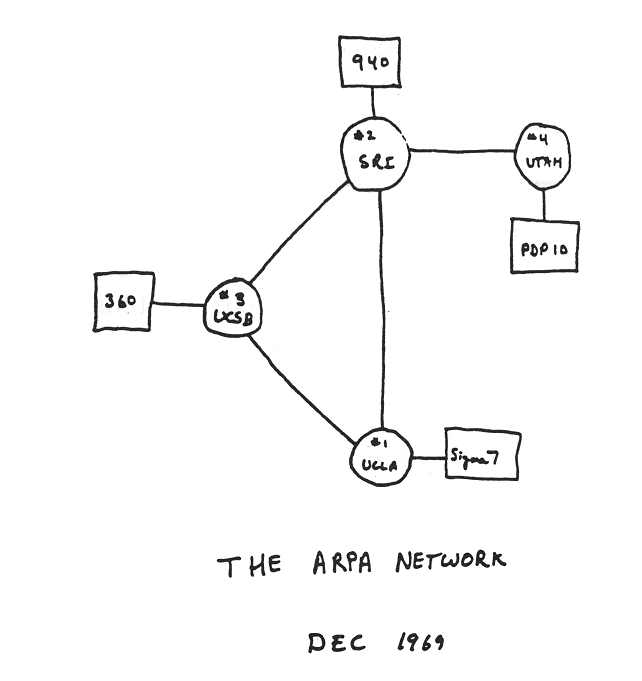 4.1. História da Internet
1972-1980: Interconexão de redes novas e proprietárias
1970: rede de satélite ALOHAnet no Havaí
1973: Metcalfe propõe a  Ethernet em sua tese de doutorado
1974: Cerf e Kahn - arquitetura para a interconexão de redes
fim dos anos 70: arquiteturas proprietárias: DECnet, SNA, XNA
fim dos anos 70: comutação de pacotes de comprimento fixo (precursor do ATM*)
1979: ARPAnet com 200 nós
Princ. de interconexão Cerf/ Kahn:
minimalismo, autonomia - não é necessária nenhuma mudança interna para interconectar redes
modelo de serviço best effort
roteadores sem estados
controle descentralizado
    definiram a arquitetura atual da Internet
(*Asynchronous Transfer Mode)
4.1. História da Internet
1980-1990: novos protocolos, proliferação de redes
novas redes nacionais: Csnet, BITnet, NSFnet, Minitel
100.000 hosts conectados numa confederação de redes até o ano 2000
1983: implantação do TCP/IP
1982: definição do protocolo SMTP para e-mail
1983: definição do DNS para tradução de nome para endereço IP  (www.nome.pf)
1985: definição do protocolo FTP (File Transfer Protocol)
1988: controle de congestionamento do TCP
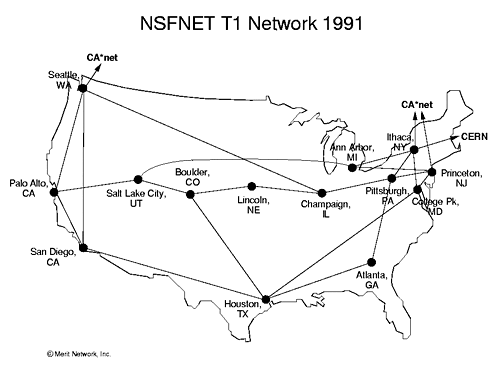 4.1. Internet e Início da Web
Anos 90 e 2000: comercialização, a Web, novas aplicações
início dos anos 90: ARPAnet desativada
1991: NSF remove restrições ao uso comercial da NSFnet (desativada em 1995)
início dos anos 90 : Web
hypertexto [Bush 1945, Nelson 1960’s]
HTML, HTTP: Berners-Lee (WWW)
1994: Mosaic depois Netscape x Explorer
fim dos anos 90: comercialização da Web
Final dos anos 90-00:
novas aplicações: mensagens instantâneas, compartilhamento de arquivos P2P
preocupação com a segurança de redes
est. 50 milhões de computadores na Internet
est. mais de 100 milhões de usuários
enlaces de backbone a Gbps
4.1. História da Internet/Web
Até 2007:
~500 milhões de hospedeiros
Voz, Vídeo sobre IP
Aplicações P2P: BitTorrent, streaming online (compartilhamento de arquivos) Skype (VoIP), PPLive (vídeo)
Pós 2007: *Netflix por exemplo, começava
Uso de armazenamento em nuvem
Streaming de vídeos (Youtube, Netflix)
Mais aplicações: jogos e agora IoT (of Things)
2017: ~18B de dispositivos ligados a Internet
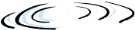 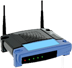 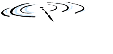 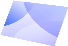 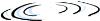 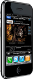 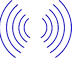 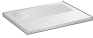 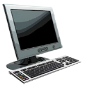 4.2 Internet: camadas e Protocolos
As redes são complexas! 
muitos “pedaços”:
hosts
roteadores
enlaces de diversos meios
aplicações
protocolos
hardware, software
Pergunta: 
Há alguma esperança em conseguirmos organizar a estrutura da rede?
Ou pelo menos a nossa discussão sobre redes?
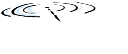 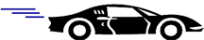 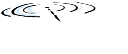 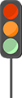 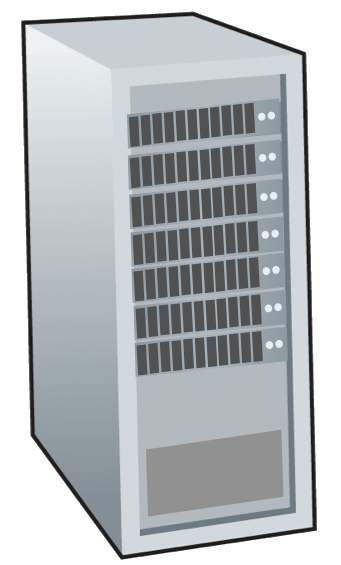 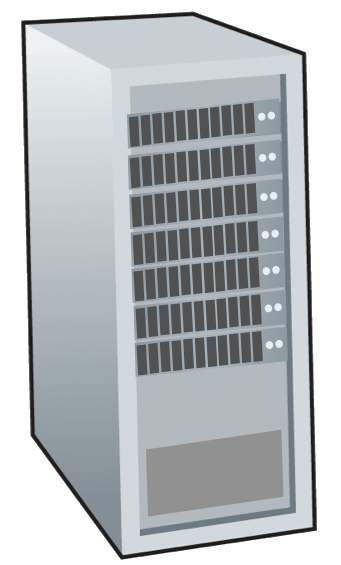 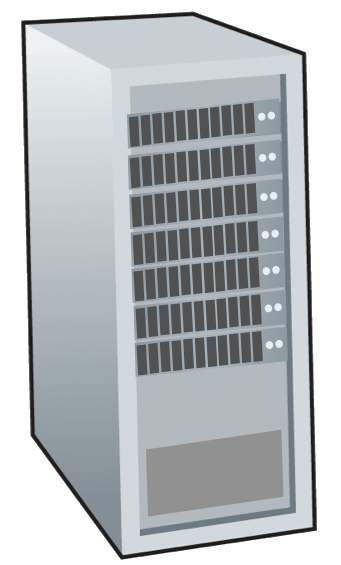 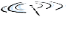 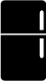 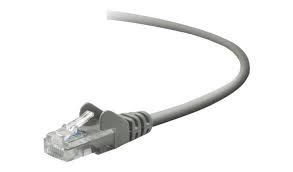 4.2. Exemplo: uma viagem aérea
 Uma série de passos/ações
4.2. Funcionalidade de uma linha        aérea em camadas
Camadas: cada camada implementa um serviço
através de ações internas à camada
depende dos serviços providos pela camada inferior
Por que dividir em camadas?
Lidar com sistemas complexos:
estrutura explícita permite a identificação e relacionamento entre as partes do sistema complexo
modelo de referência em camadas para discussão
modularização facilita a manutenção e atualização do sistema
mudança na implementação do serviço da camada é transparente para o resto do sistema
ex., mudança no procedimento no portão não afeta o resto do sistema
divisão em camadas é considerada prejudicial?
Modelo de referência OSI/ISO
Duas camadas não encontradas na Internet!
Apresentação: epermite que os aplicativos interpretem o significados dos dados, por ex., encriptação, compressão, convenções de maquinas-especificas, etc.
Sessão: sinchronização, checkpointing, recuperação de dados trocados
Internet pilha “perdeu” estas camadas!
estes serviços, se necessários, devem ser implementadas na aplicação.
São necessárias?
Aplicação

Apresentação

Sessão

Transporte

Rede

link

Física
As sete camadas OSI/ISO 
Modelo de referência
Introduction: 1-13
Modelo TCP/IP
Vinton Cerf e Robert Kahn (1974)
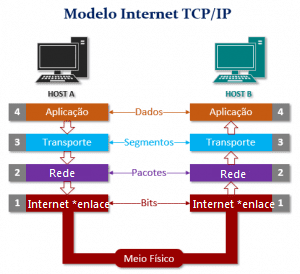 Aplicação

xxxx

xxxx

Transporte

Rede

link

Física
Implementou 5 camadas
Modelo de referência
Há outros protocolos (ex. X.25)
CERF, V.; Kahn, R. A Protocol for Packet Network Intercommunication, IEEE Trans on Comms, V. Com-22, No 5,1974, Disp. apf (princeton.edu), Access: march, 2021.
Introduction: 1-14
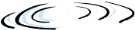 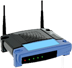 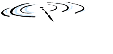 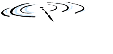 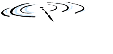 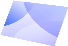 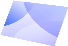 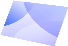 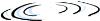 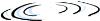 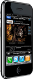 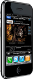 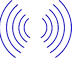 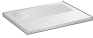 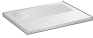 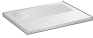 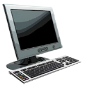 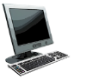 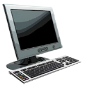 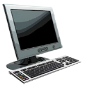 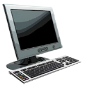 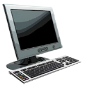 A Internet: uma visão das conexões
Bilhões de dispositivos dispositivos de computação: 
hosts = end systems 
Executam redes de apps sob os  “caminhos” da Internet
Redes móveis
ISP nacionais e globais
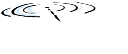 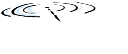 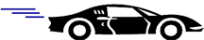 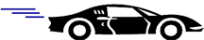 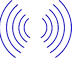 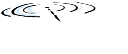 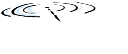 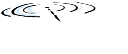 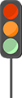 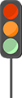 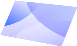 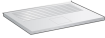 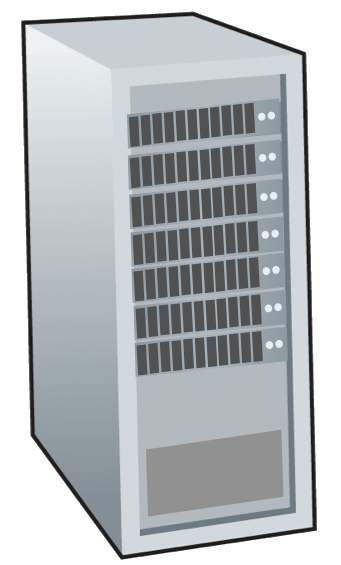 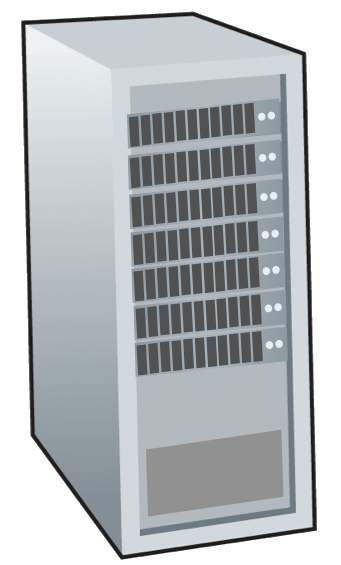 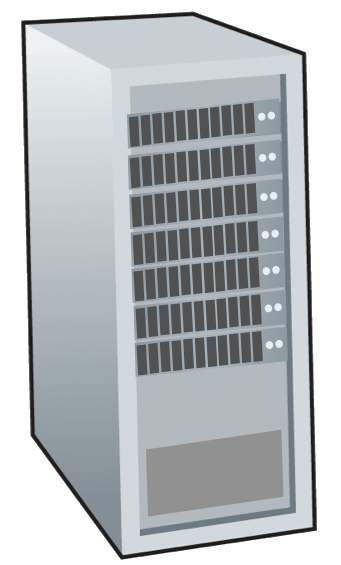 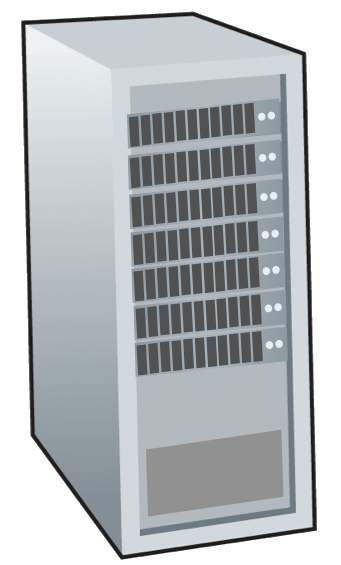 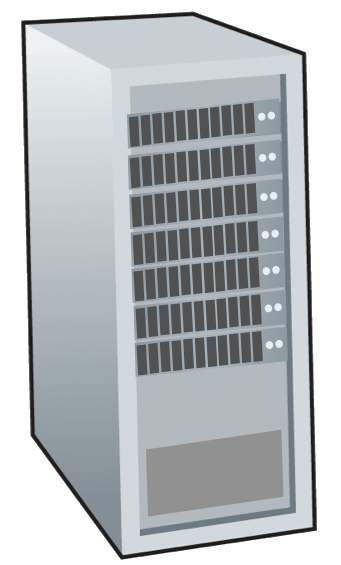 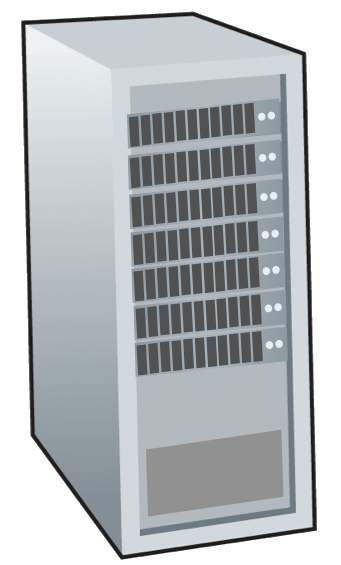 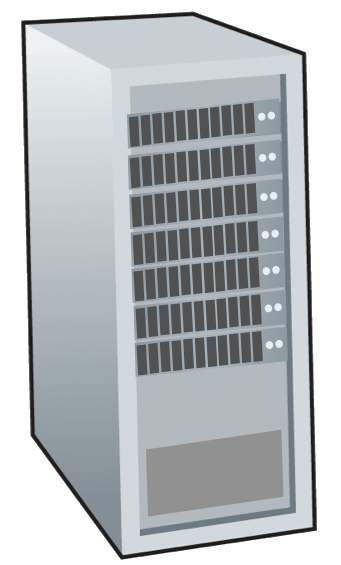 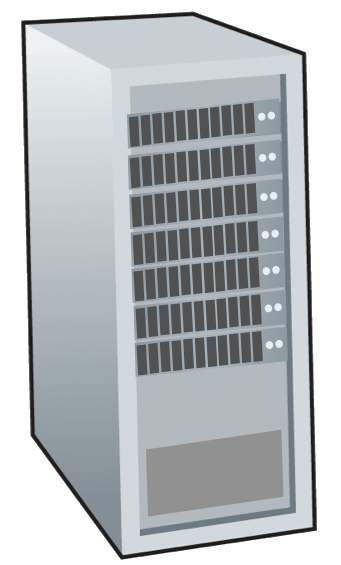 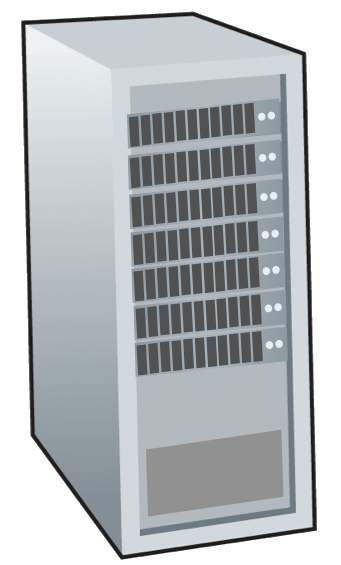 Chaves  de pacotes : encaminha pacotes (pedaços de dados)
Roteadores, chaves
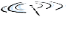 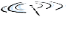 ISP locais 
e regionais
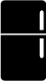 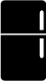 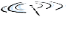 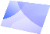 Internet
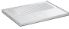 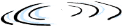 Links de comunicação
fibra, cobre, radio, satélite
Taxa de transmissão: banda
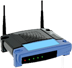 Redes
Provedoras
de conteúdos
Redes domésticas
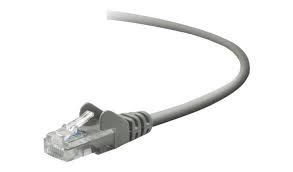 Redes de
datacenter s
Redes
coleção de dipositivos, routeadores links: gerenciados por uma organização
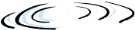 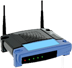 Empresas
      de redes
Introduction: 1-15
3.3.1. A borda e os apps
aplicação
transporte
rede
data link
física
Apllicação
transporte
rede
data link
física
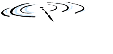 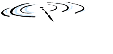 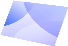 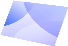 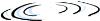 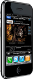 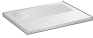 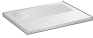 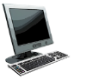 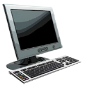 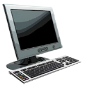 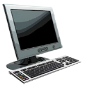 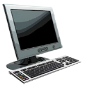 Escrever programas que:
Executam em (diferentes) sistemas comunicacam sobre a internet
por. ex., software web server comunicaca com o software browser 
não há necessidade de escrever programa para o núcleo-da-rede
dispositivos do núcleo-da-rede não executam aplicações do usuário 
Aplicativos de sistemas finais permitem desenvolvimento rápido, propagação e uso fácil pelo usuário
mobile network
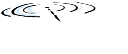 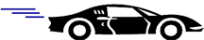 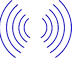 national or global ISP
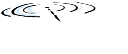 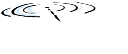 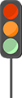 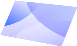 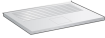 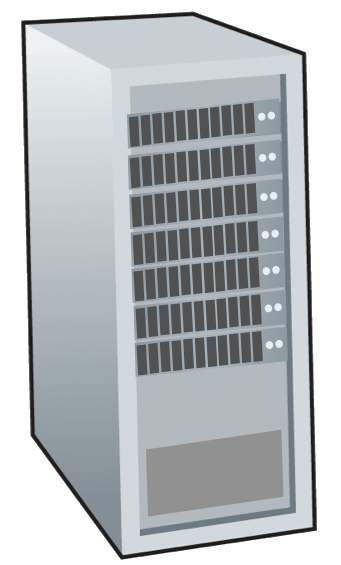 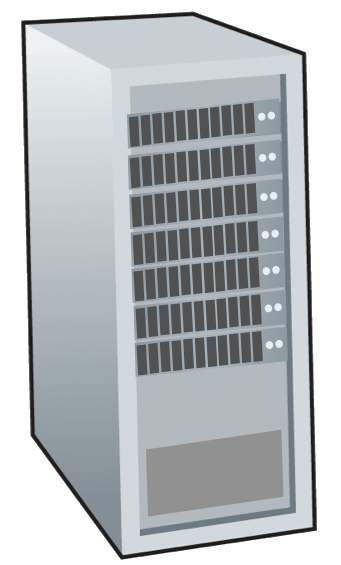 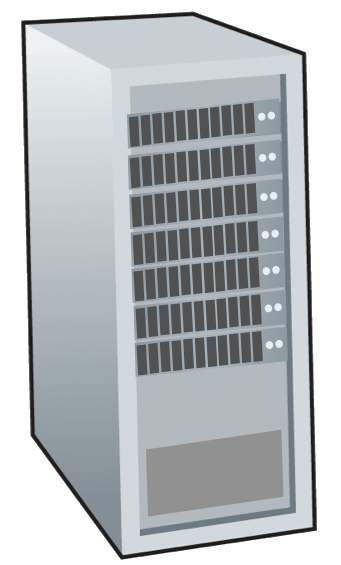 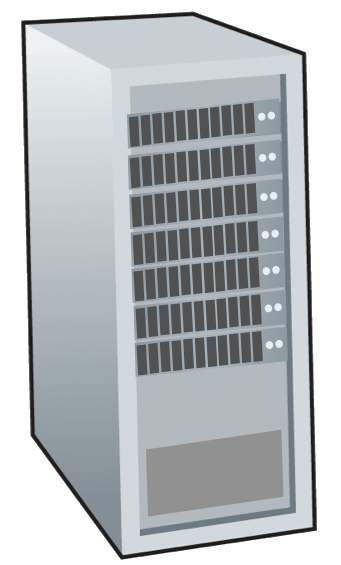 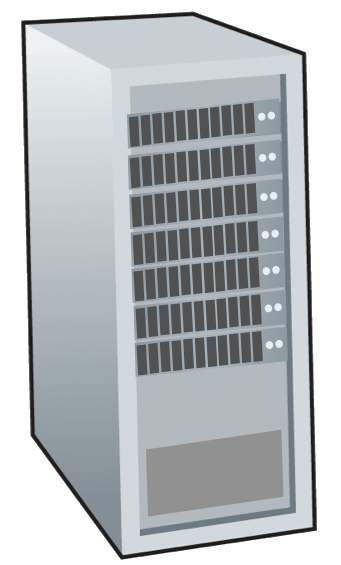 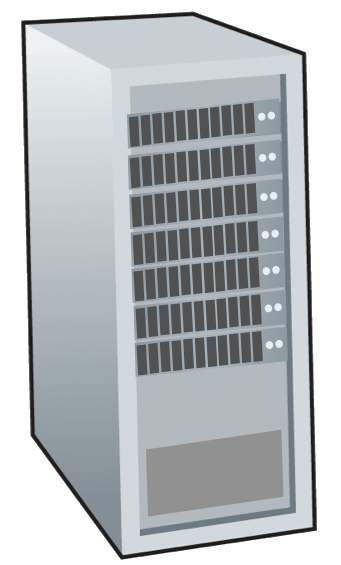 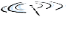 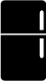 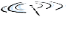 local or regional ISP
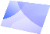 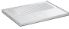 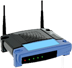 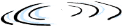 home network
content 
provider 
network
aplicação
transporte
rede
data link
física
datacenter 
network
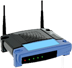 enterprise
          network
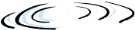 Application Layer: 2-16
Algumas aplicações na rede eletrônica
Rede de Media Social  
Web
messagens textuais
e-mail
Rede de games multi-usuário 
streaming video armazenado (YouTube,Netflix) 
P2P compartilhamento de arquivos
Voz sobre IP (e.g., Skype)
Conferência de video real-time (p.ex., Zoom)
Busca de Internet *search
Login remote *telnet
…
Q: qual seu favorito?
Importante: Há “protocolos” na camada de rede, neste caso funcionam sobre a Internet (outras camadas). Ex.HTTP *Web
Application Layer: 2-17
4.3.2. A borda da rede: modelos
Sistemas finais (hosts):
rodam programs de aplicação
ex., WWW, email
na “borda da rede”
modelo cliente/servidor
o host cliente faz os pedidos, são atendidos pelos servidores
ex., cliente WWW (browser)/ servidor; cliente/servidor de email 
modelo peer-peer :
 interação simétrica entre os hosts
ex.: Gnutella, bitTorrent
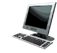 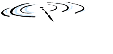 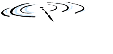 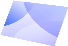 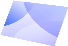 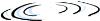 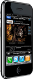 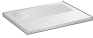 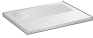 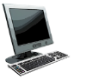 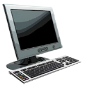 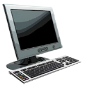 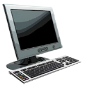 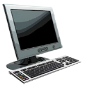 Paradigma Cliente-Servidor
Servidor: 
Host sempre-on (ligado)
Endereço de IP permanente
Comum data centers, escalabilidade 

Clientes:
contacta, comunica com servidor
deve ter conexão intermitente
Deve ter endereço de IP dinâmico
não comunicam diretamente com cada outro
exemplos: HTTP, IMAP*, FTP, SMTP  

    *Internet map access Protocol
mobile network
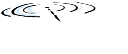 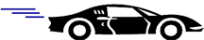 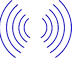 national or global ISP
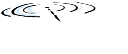 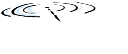 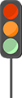 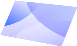 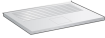 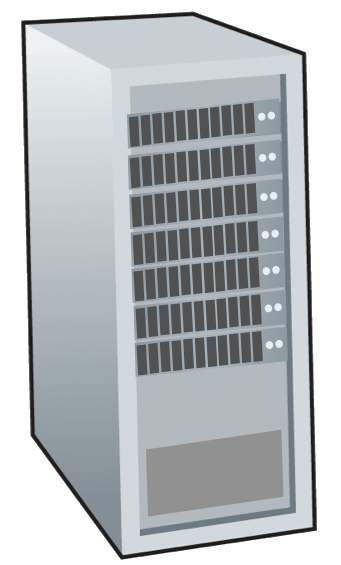 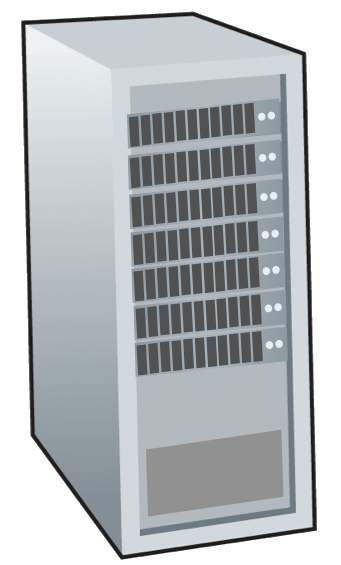 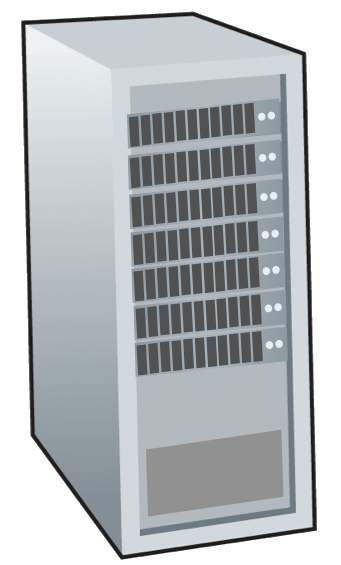 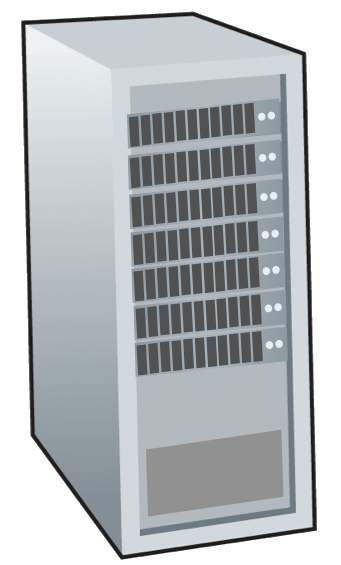 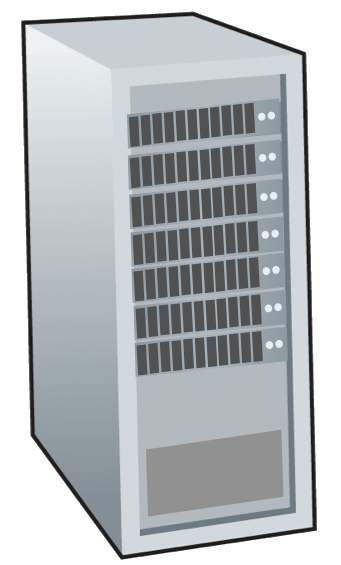 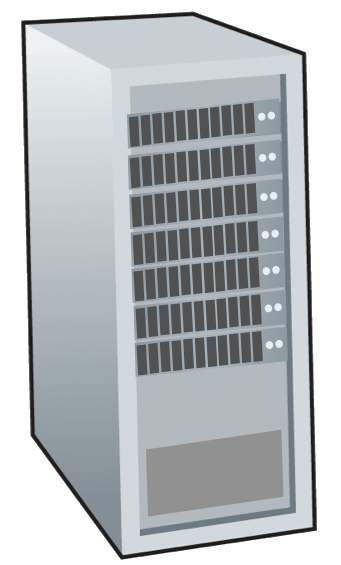 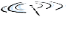 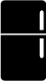 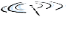 local or regional ISP
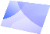 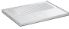 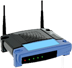 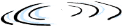 home network
content 
provider 
network
datacenter 
network
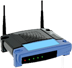 enterprise
          network
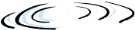 Application Layer: 2-19
Cliente-Servidor
Vantagens
Recursos partilháveis
Segurança
Controle central de arquivos
Servidores dedicados e otimizados 
Os usuários não se preocupam com a administração
Desvantagens
Custo
Hardware
Software
É necessário um administrador
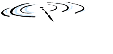 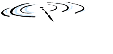 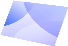 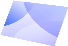 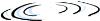 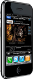 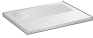 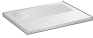 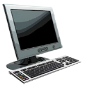 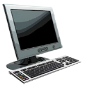 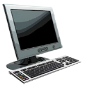 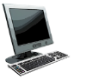 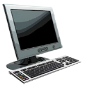 Arquitetura Peer-to-peer
Nenhum  servidor sempre-ligado 
Sistemas finais arbitrários se comunicam diretamente
pares (peers) solicitam serviço de outros pares, fornecem serviço em troca de outros pares 
auto escalabilidade – novos pares trazem nova capacidade de serviço, bem como novas demandas de serviço 
pares estão conectados de forma intermitente e mudam os endereços IP 

Gerenciamento complexo
exemplo: compartilhamento P2P de arquivos
mobile network
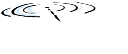 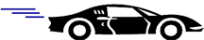 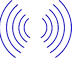 national or global ISP
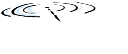 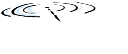 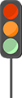 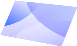 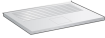 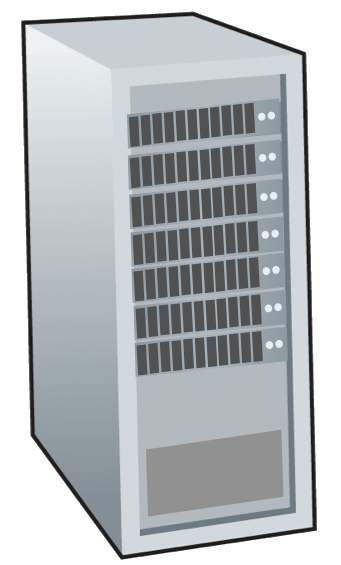 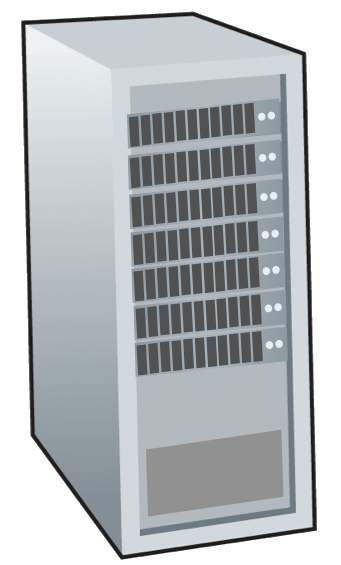 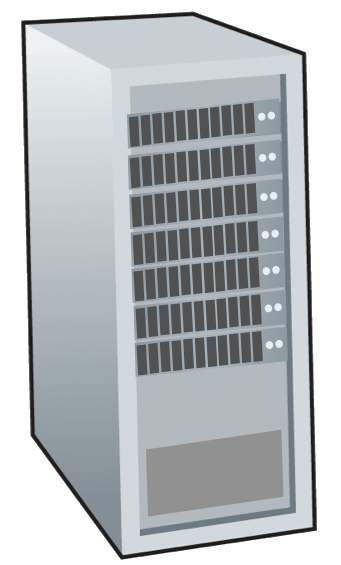 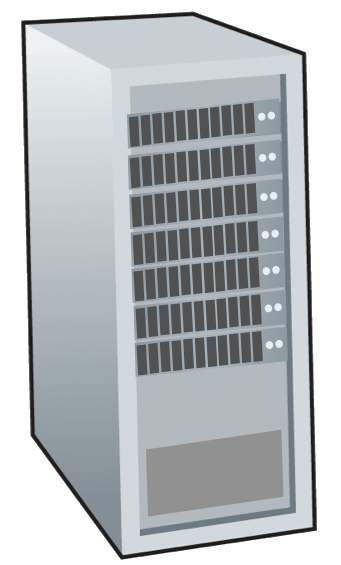 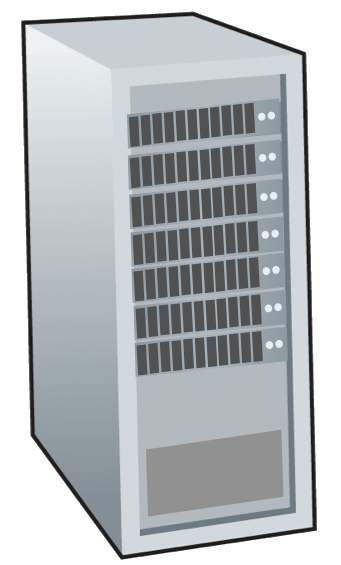 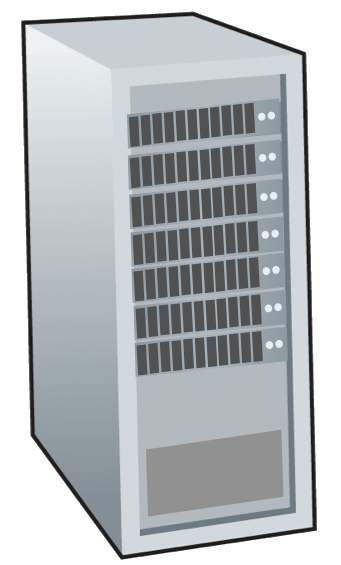 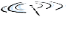 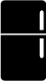 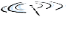 local or regional ISP
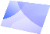 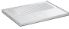 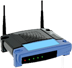 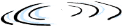 home network
content 
provider 
network
datacenter 
network
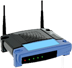 enterprise
          network
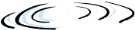 Application Layer: 2-21
Peer-to-Peer
Vantagens
recursos partilháveis
O setup é simples 
Sem investimento extra com servidores
Sem administrador
Baixo custo para pequenas redes 
Desempenho
Desvantagens
Sem organização central
Difícil localização de arquivos
Duplicações desnecessárias 
Os usuários são os administradores
Sem segurança
4.4. Núcleo da rede
Objetivo: transferência de dados entre sistemas finais
mesmo que antes!
UDP - User Datagram Protocol [RFC 768]: serviço sem conexão da Internet
transferência de dados não confiável
não controla o fluxo
sem congestionamento
Aplicações que usam TCP: 
HTTP (WWW), FTP (transferência de arquivo), Telnet (login remoto), SMTP (email)
Aplicações que usam UDP:
streaming media, teleconferência, telefonia Internet
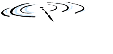 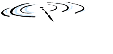 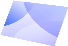 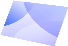 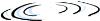 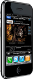 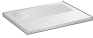 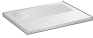 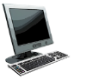 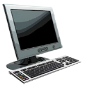 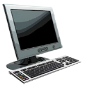 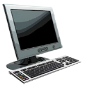 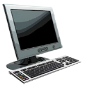 4.4.1. A camada de transporte
application
transport
network
data link
physical
TCP: Transmission Control Protocol
Confiável, entrega do pedido em ordem
Controle de congestionamento
Controle de fluxo
Sinalização de conexão
UDP: User Datagram Protocol
Entregue não confiável em “ordem”
simples extensões do IP “best-effort” 
Serviços não disponíveis: 
Garantias de não ter atrasos
Garantias de bandas de rede
mobile network
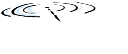 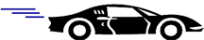 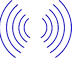 national or global ISP
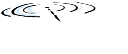 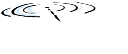 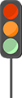 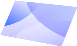 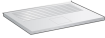 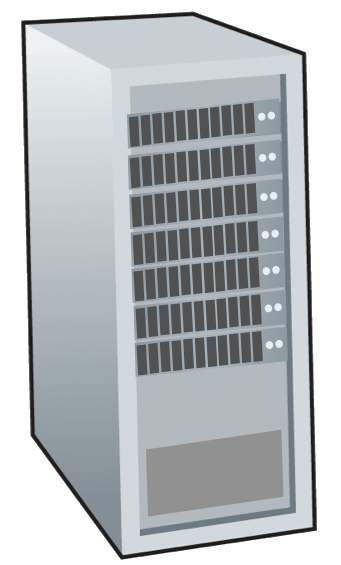 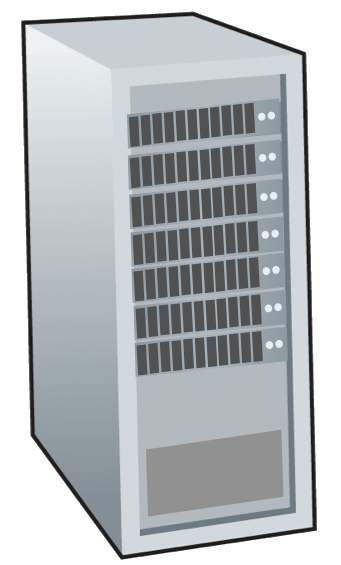 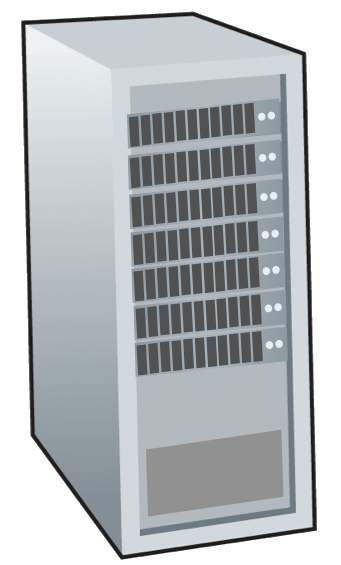 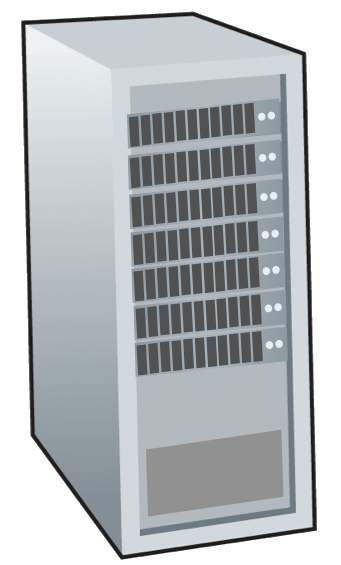 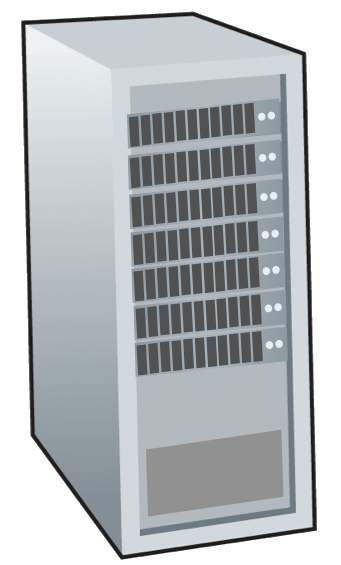 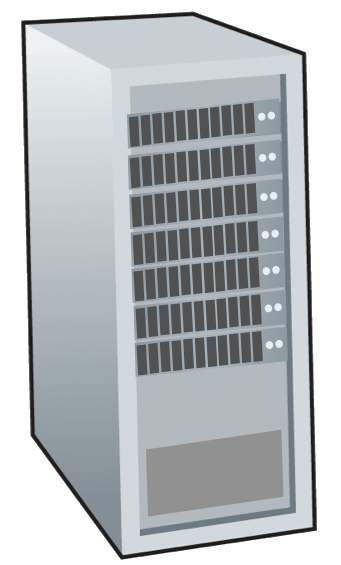 logical end-end transport
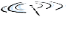 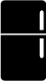 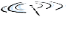 local or regional ISP
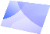 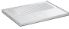 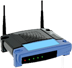 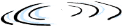 home network
content 
provider 
network
datacenter 
network
application
transport
network
data link
physical
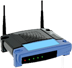 enterprise
          network
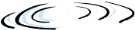 Transport Layer: 3-24
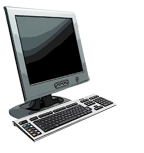 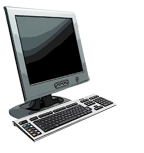 4.4.1. Aplicações e a camada de transporte
HTTP msg
HTTP server
cliente
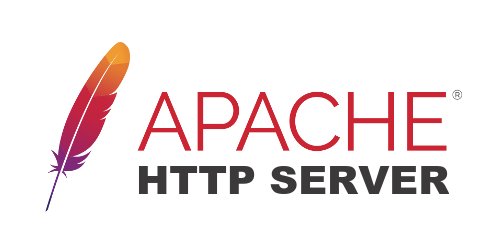 Aplicação
aplicação
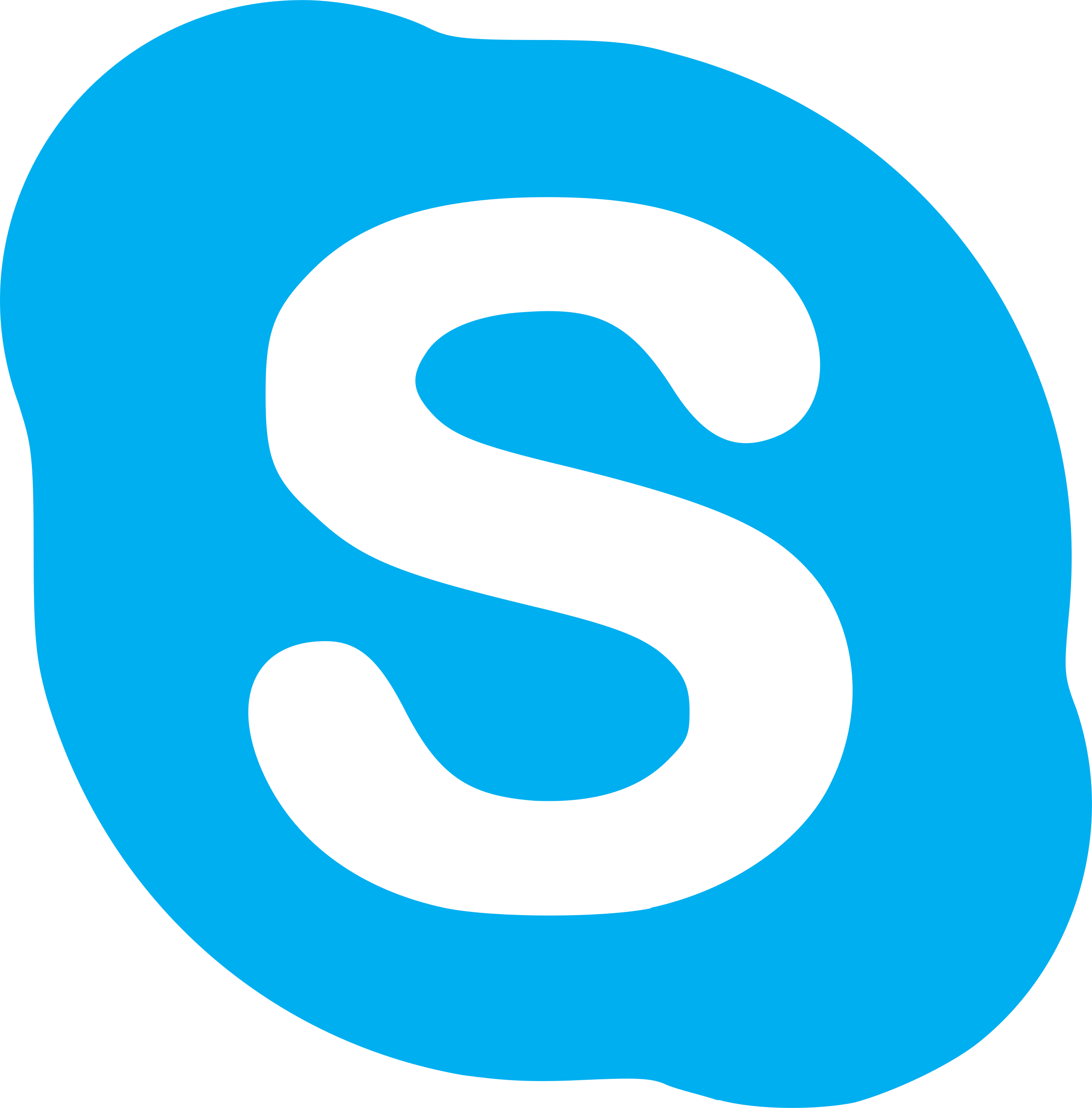 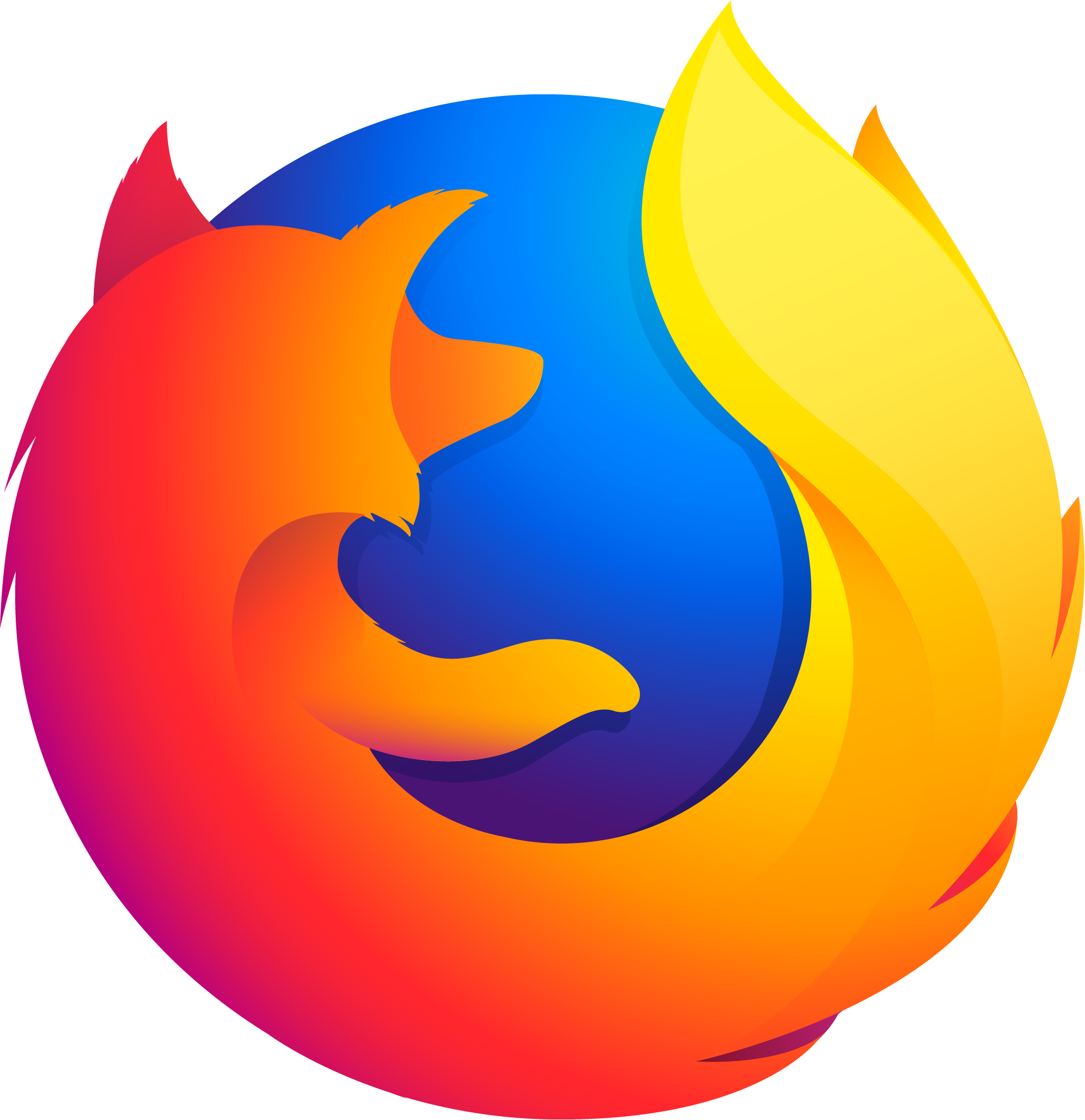 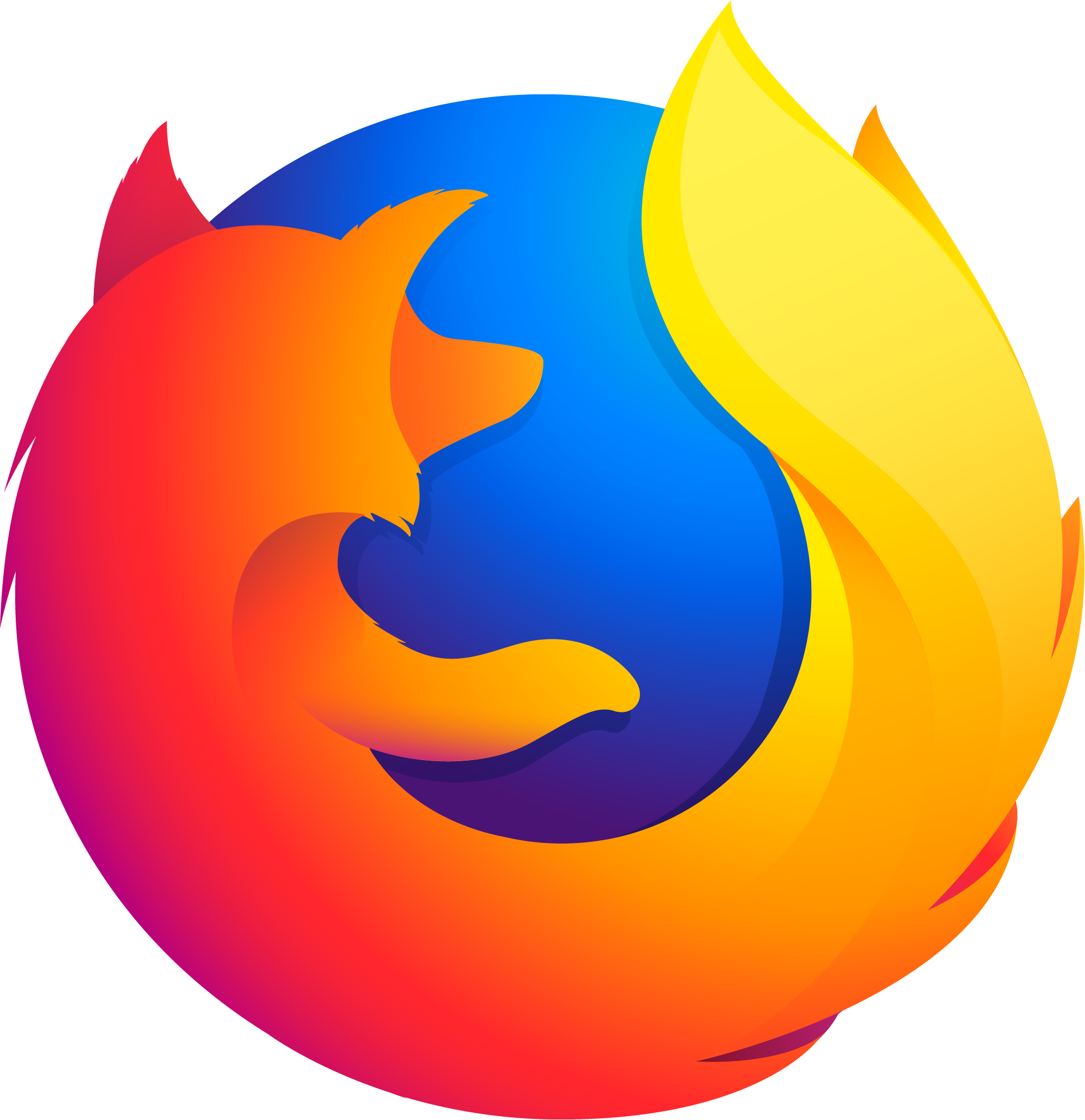 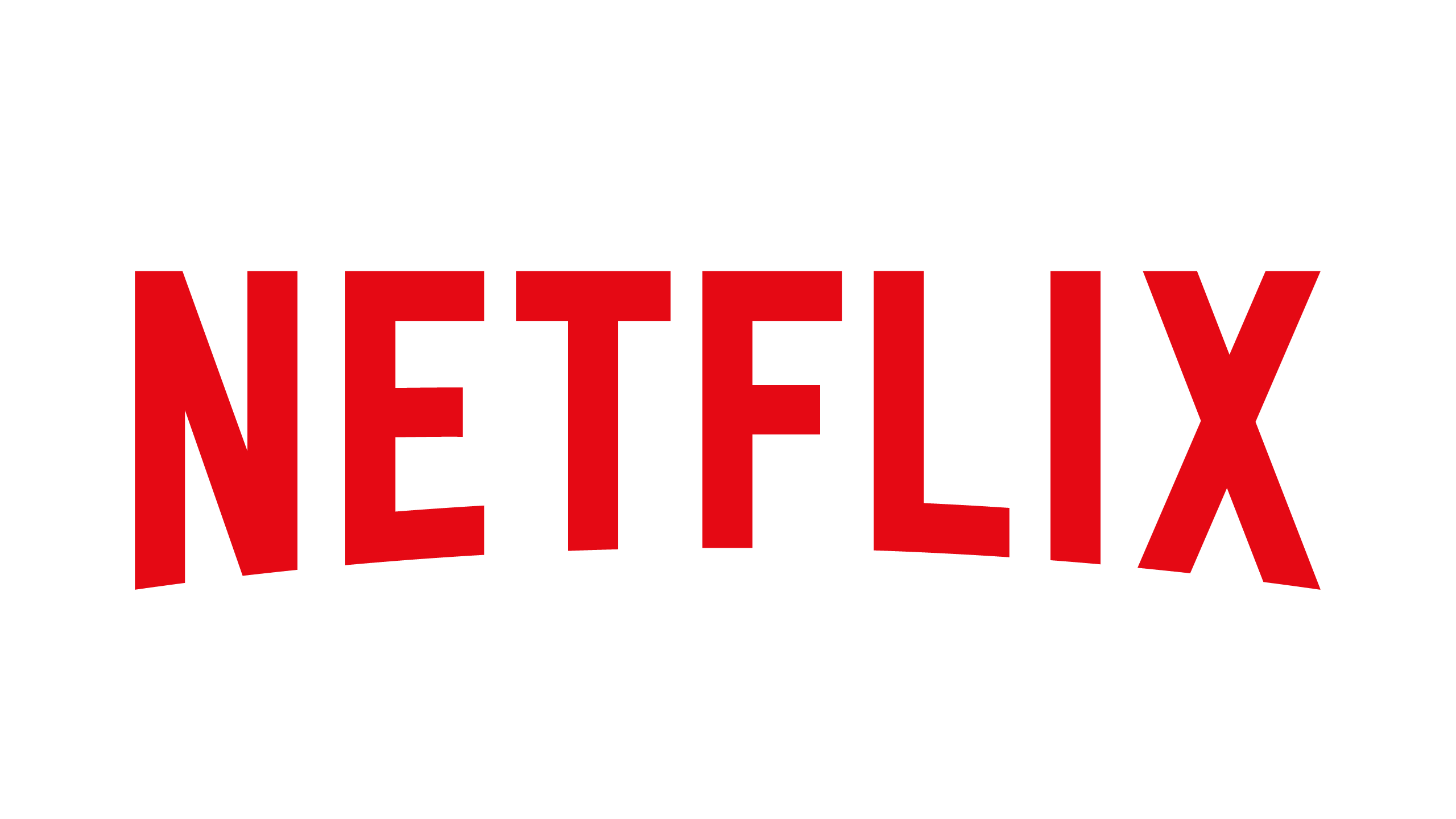 transporte
rede
transporte
transporte
link
rede
rede
física
link
link
física
física
Transport Layer: 3-25
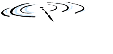 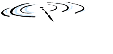 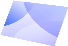 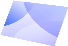 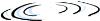 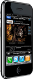 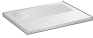 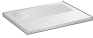 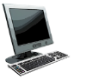 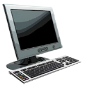 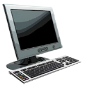 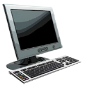 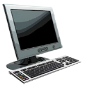 4.4.2. A camada de Rede
rede
link
física
rede
link
física
rede
link
física
rede
link
física
Rede
link
física
Redes  móveis
segmento de transporte do envio ao host de recepção 
endereços: encapsula segmentos em datagramas, passa para a camada de link 
destinatário: entrega segmentos para o protocolo de camada de transporte 
Protocolo na camada rede em cada dispositivo de Internet: hosts, roteadores
roteadores:
examina os campos de cabeçalho *header em todos os datagramas IP que passam por ele 
move datagramas das portas de entrada para portas de saída para transferir datagramas ao longo do caminho final
ISP Nacional ou global
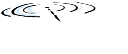 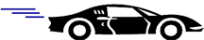 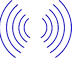 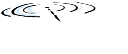 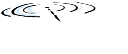 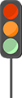 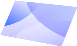 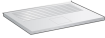 Aplicaçãotransportelink
fisica
Aplicação

transporte
network
link
física
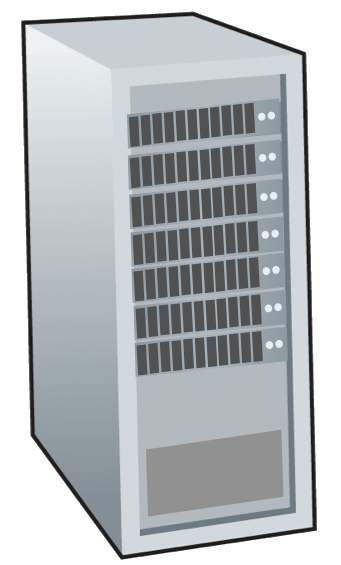 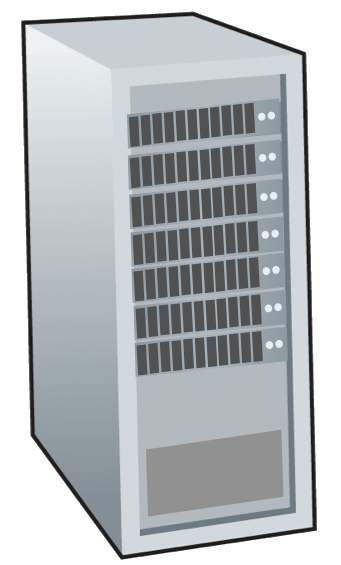 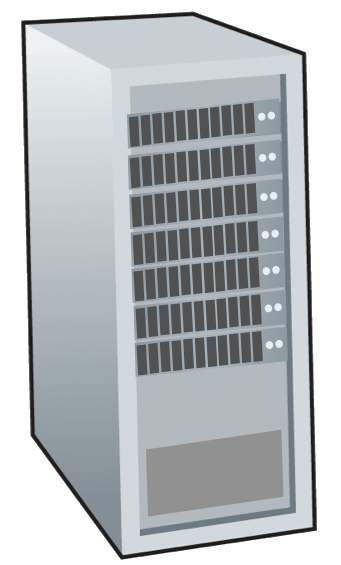 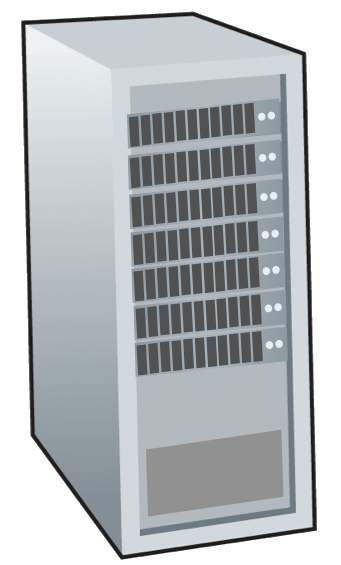 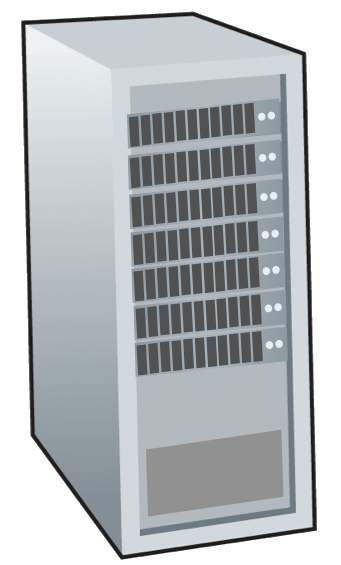 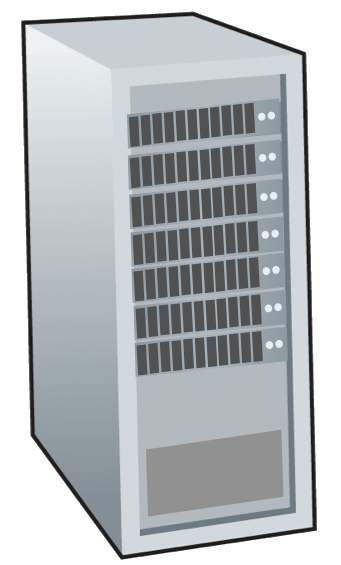 0111
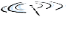 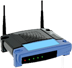 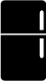 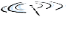 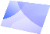 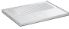 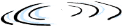 Rede de 
datacenter
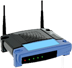 rede
          da empresas
Valores de endereço
do pacote header
1
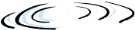 2
3
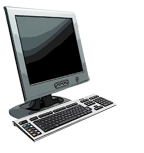 M
M
M
M
M
M
M
M
Ht
Ht
Serviços, Camadas e Encapsulamento
Aplicação
transporte
rede
Link
físico
Aplicação
transporte
rede
link
físico
mensagem
segmento
Hn
Hn
Ht
Ht
datagrama
Hn
Hl
quadro
Ht
Endereço de origem
Destino
Hn
Hl
Ht
Introduction: 1-27
Internet
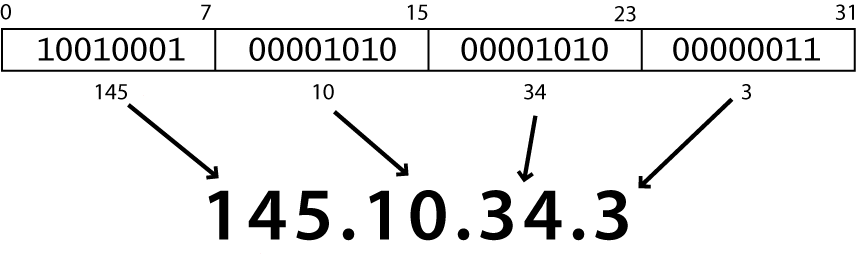 Ver onde parar
A internet e a Web
WEB
Servidores
DNS: Domain Name servers
- oficial, contato de último recurso por servidores de nomes que não conseguem resolver o nome
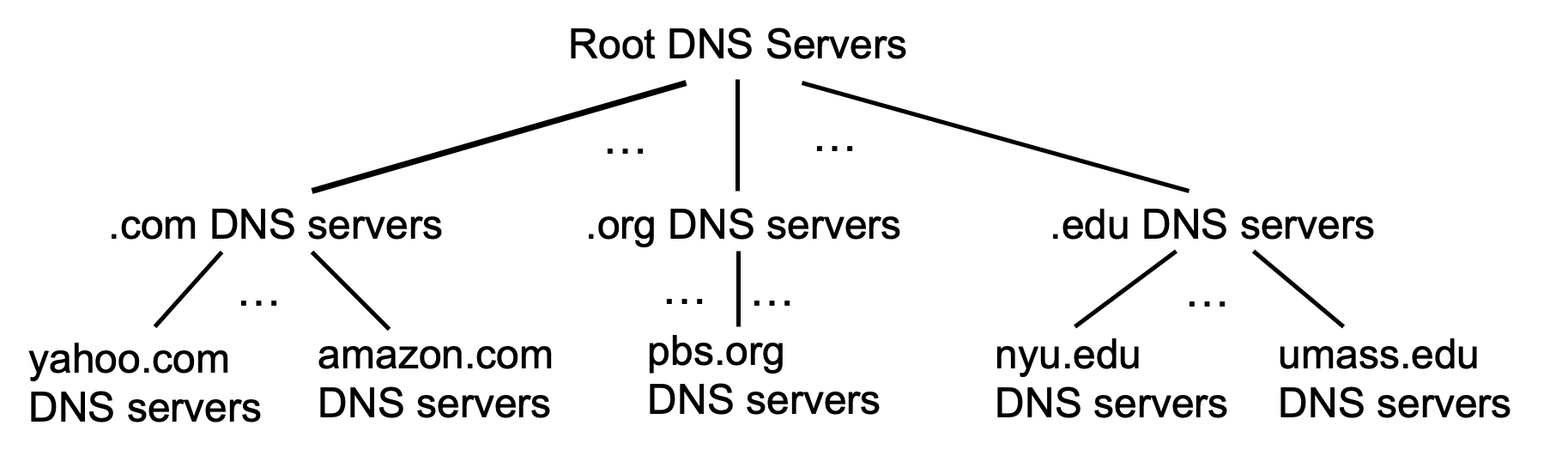 8 bits
8 bits
8 bits
8 bits
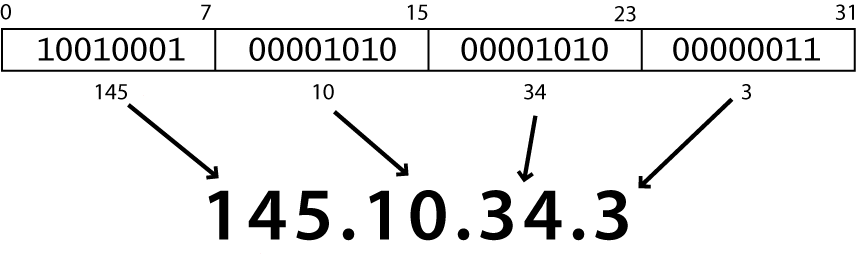 28 bits – 256 números 

28x28x28x28    232 endereços
~4 bilhões de endereços
Application Layer: 2-31
Como funciona o endereço
Máscaras de Rede
Utilizado para definir a rede a qual pertence o computador
Máscara típica: 255.255.255.0
255 em binário é 11111111
A rede do computador é obtida a partir de um AND entre o endereço do computador e a máscara 
Se a rede do computador destino for a mesma do computador origem o dado é enviado diretamente para o computador destino através da sub-rede (ethernet)
Se a rede for diferente os pacotes são enviados para o roteador
200.145.31.34
200.145.31.3
255.255.255.0
255.255.255.0
200.145.31.0
200.145.31.0
Mesma Rede!!
IP endereçamento: últimas palavras ...
Q: como um ISP obtém bloco de endereços ?
R: ICANN: Internet Corporation for Assigned  Names and Numbers http://www.icann.org/
Aloca endereços IP, através de 5 regional registries (RRs) (quem pode então alocar para registros locais )
Gerencia as zonas de DNS, incluindo delegação de TLD individuais (.com, .edu , …) gerenciando-os
Q: Existem endereços de IP de 32-bit IP suficientes?
ICANN alocou os últimos pedaços de IPv4 para RRs em 2011
NAT (próximo) ajuda de IPv4 endereços levarão a exaustão
IPv6 tem 128-bit de endereços
"Quem imaginou quantos endereços nos precisavamos?"  Vint Cerf (refletindo sobre a decisão de usar o endereços de IPv4 viu 32 bits era muito)
Network Layer: 4-34
Endereçamento IP
Utiliza 4 bytes
Representação decimal: 200.145.31.1
Classes:
A:0.X.X.X a 127.X.X.X, 128 redes de 16 milhões de computadores
B:128.X.X.X a 191.X.X.X, 16 mil redes de 65 mil computadores
C: 191.X.X.X a 223.X.X.X, 2 milhões de redes de 256 computadores
Endereçamento hierárquico
Rotas decididas em função do número da rede
Rede
Host
A
B
C
Bibliografia
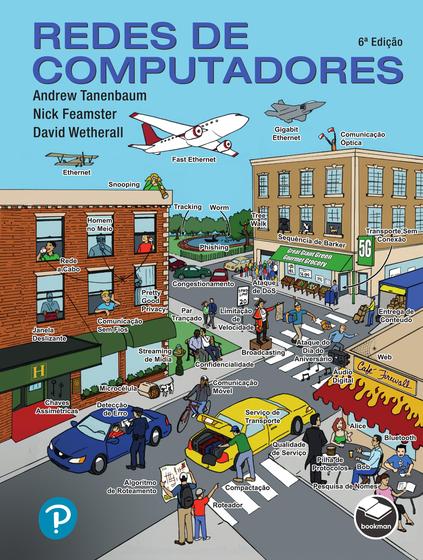 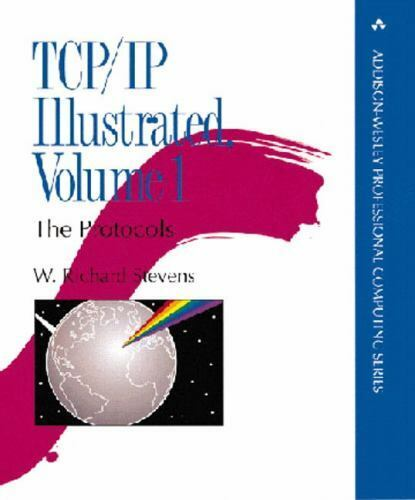 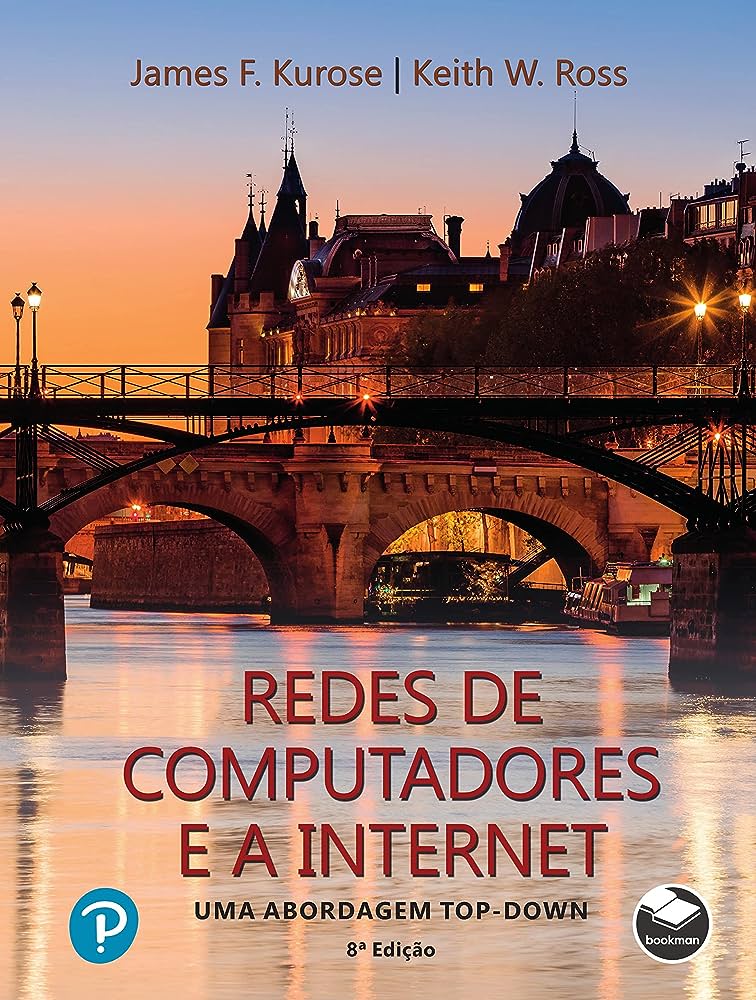 Marcos L Mucheroni